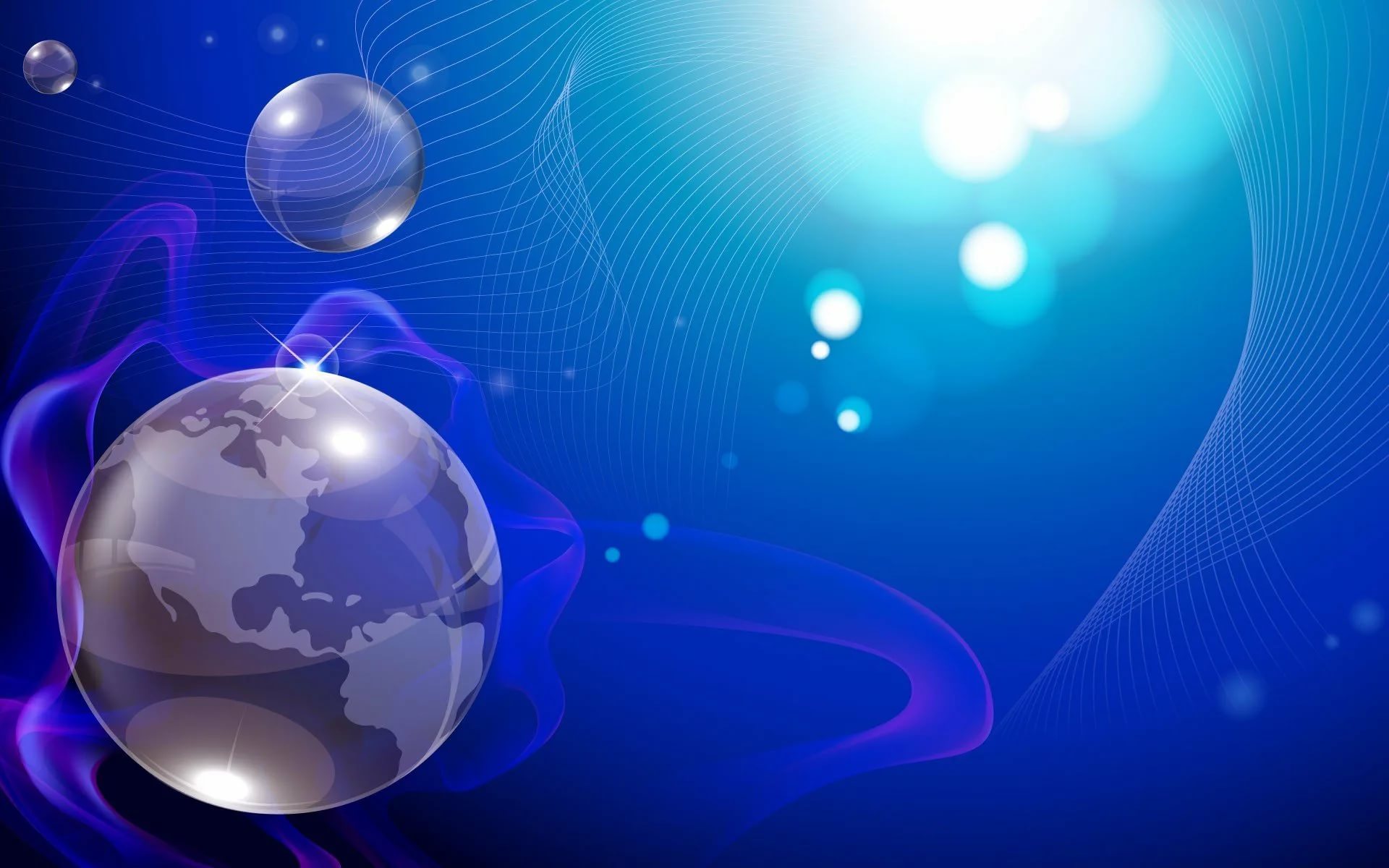 КВЕСТ-ИГРА  
«Мир 
алгоритмов и роботов»
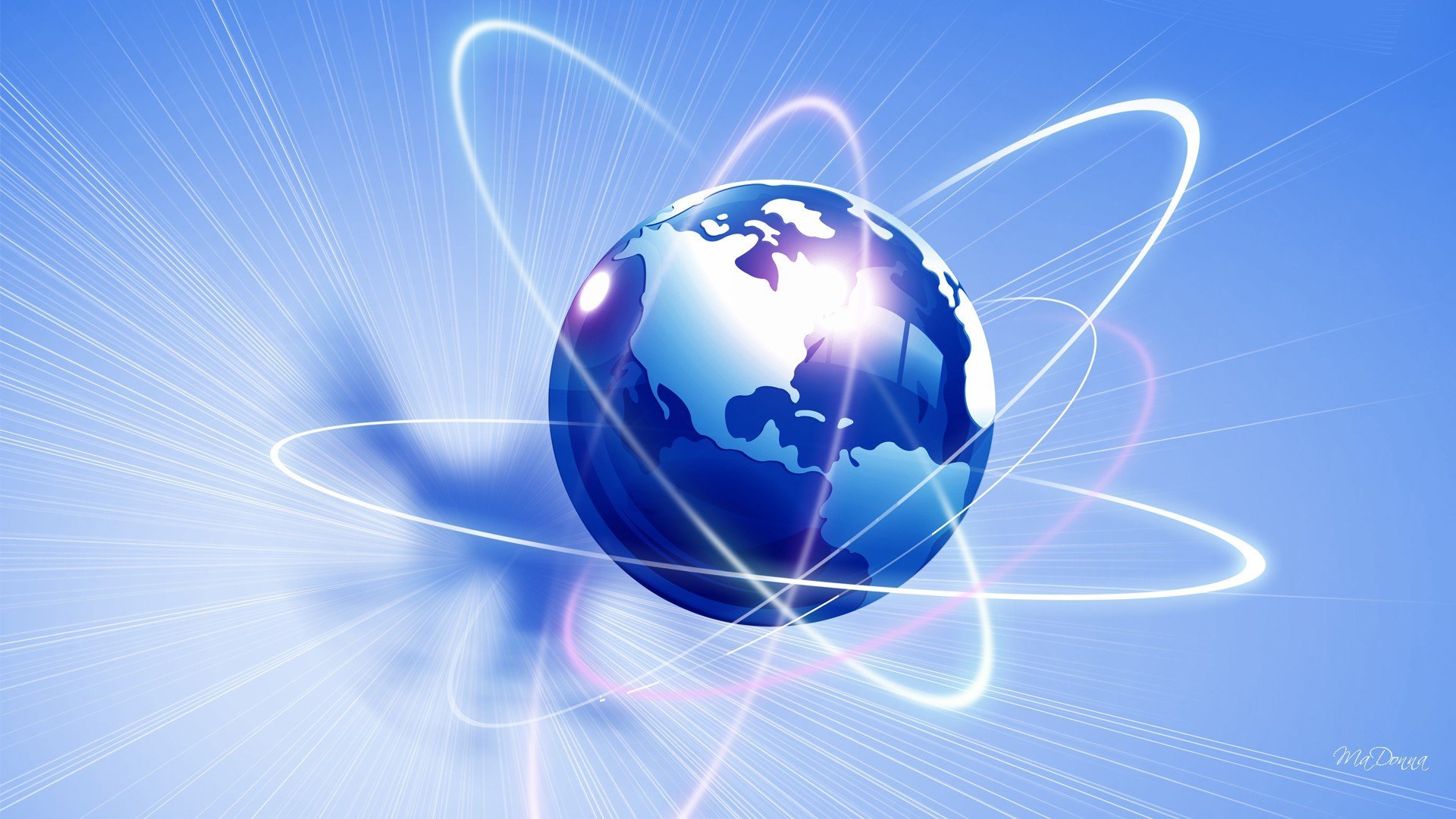 Дистанция «Теоретическая»
Задание. Письменно ответить на вопросы. Задание все выполняют индивидуально. За каждый правильный ответ – 1 балл. Все баллы командой суммируются.
 
1. Что такое алгоритм. 
2. Перечислите свойства алгоритма.
3.  Исполнитель - это…
4. Виды исполнителей.
5. Виды алгоритмов.
6. Способы записи алгоритмов.
7. Запишите команды исполнителя Робот.
Дистанция «Теоретическая»

ОТВЕТЫ:
1. Алгоритм -  это последовательность действий для достижения цели и решения задач
2. Свойства алгоритма - дискретность , понятность, определённость, результативность, массовость
3.  Исполнитель – это человек, животное или техническое устройство, способное выполнять определенный набор команд.
4. Виды исполнителей: формальные и неформальные
5. Виды алгоритмов: линейные, циклические, алгоритмы с ветвлением.
6. Способы записи алгоритмов: текстовой, графической, с помощью языков программирования.
7. Запишите команды алгоритма Робот: вверх, вниз, вправо, влево, закрасить
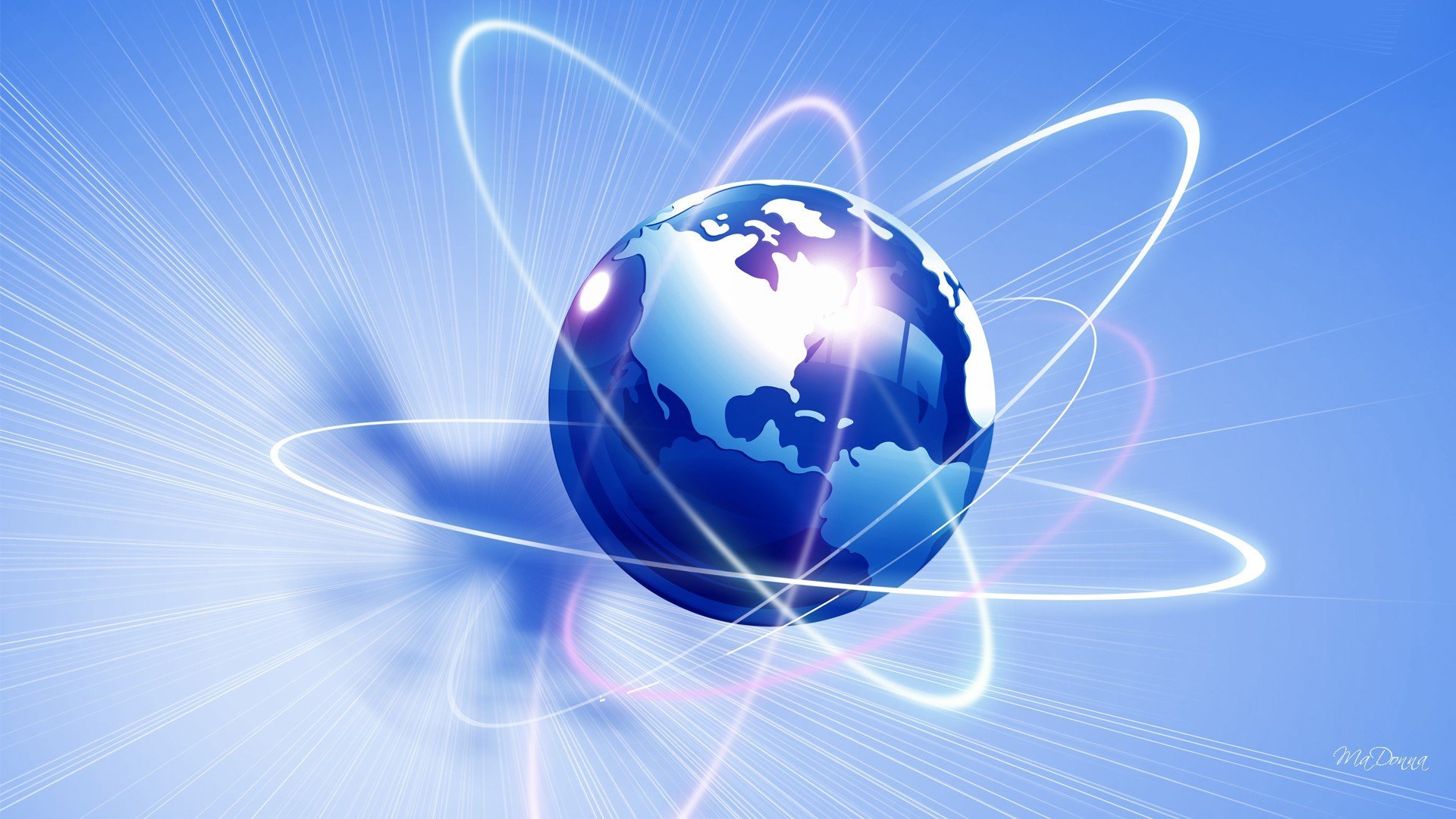 Дистанция 





«Блок - схема»
Задание 1.
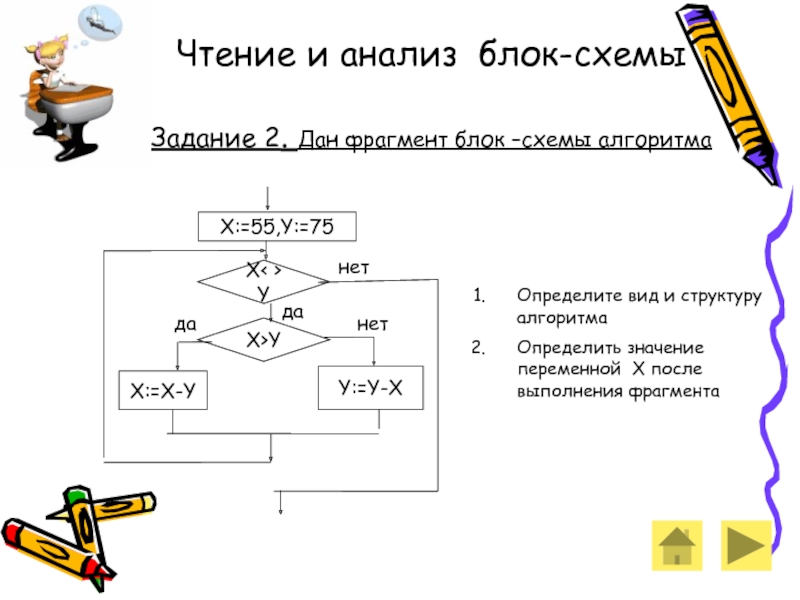 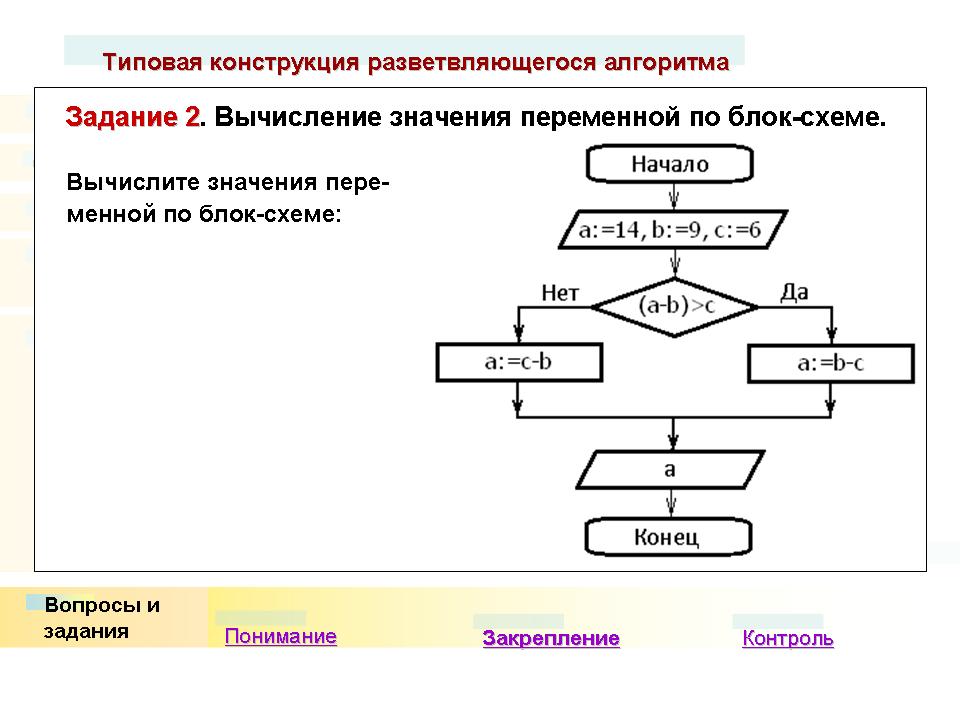 Задание 3
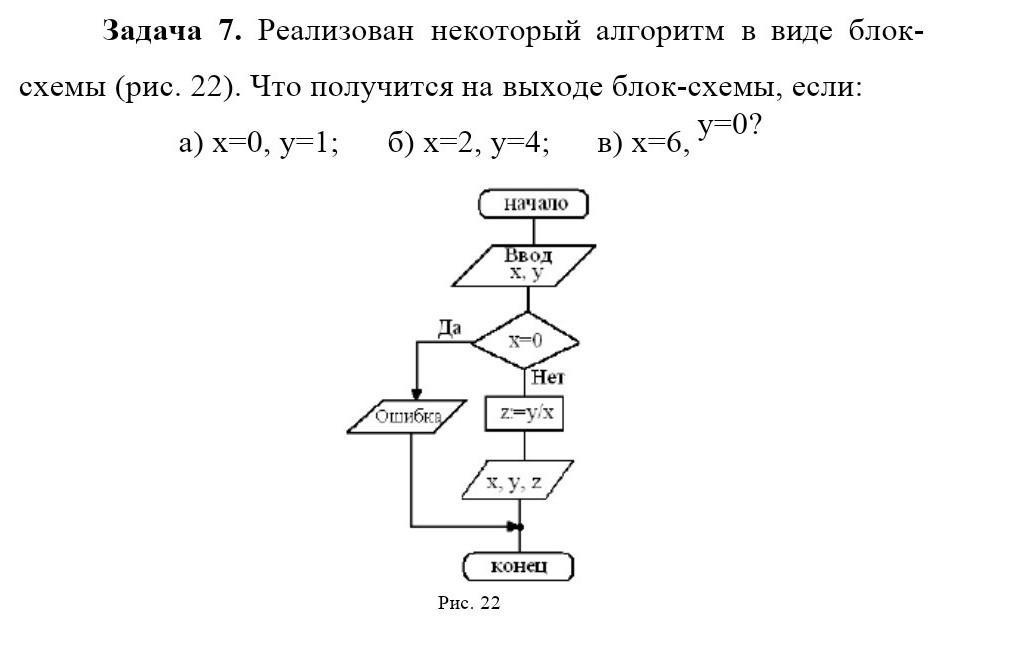 Реализован некоторый алгоритм в виде блок –схемы. 
Что получится на выходе блок – схемы, 
если  : х=2, y=4
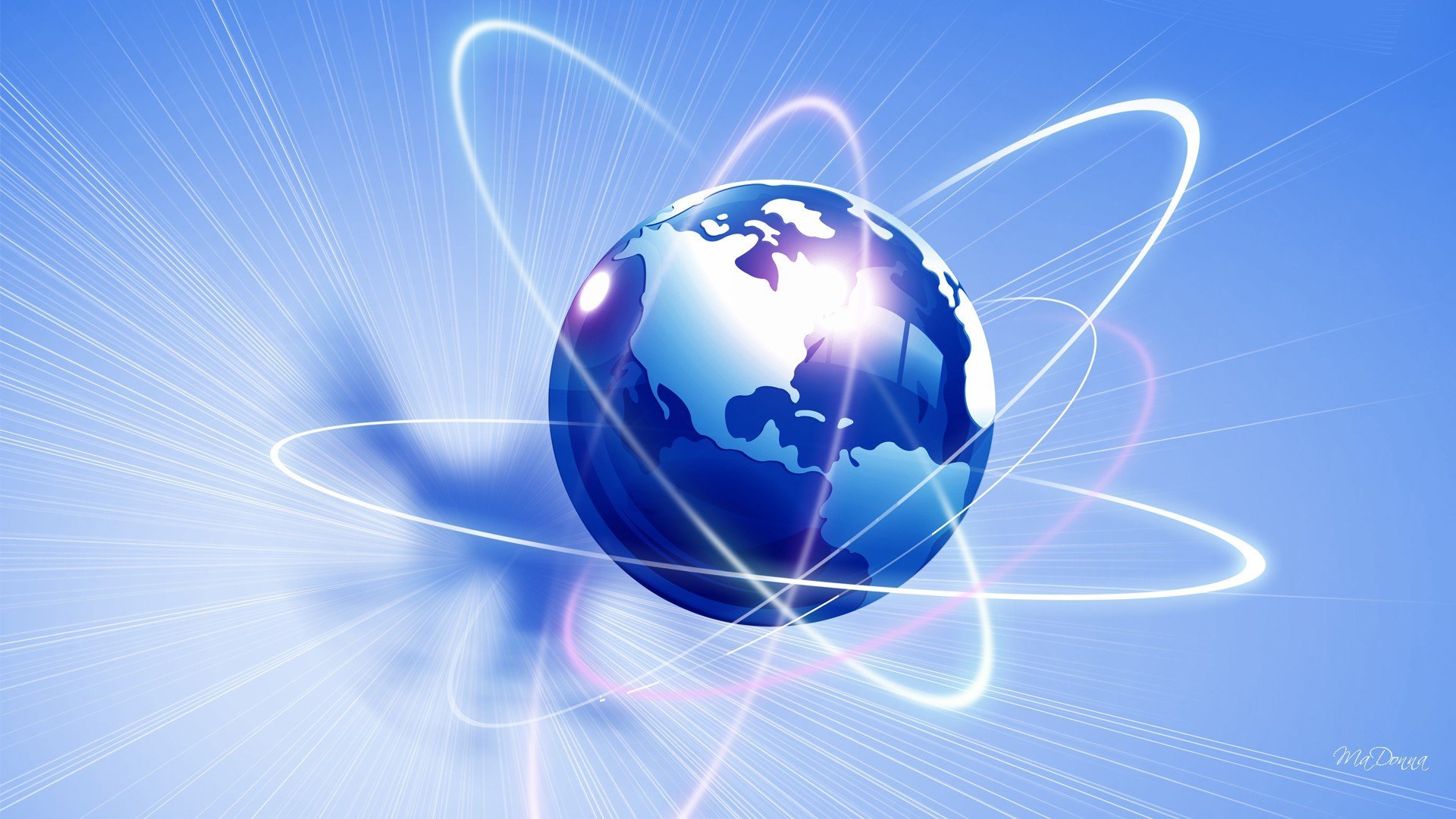 Дистанция 





«Физминутка»
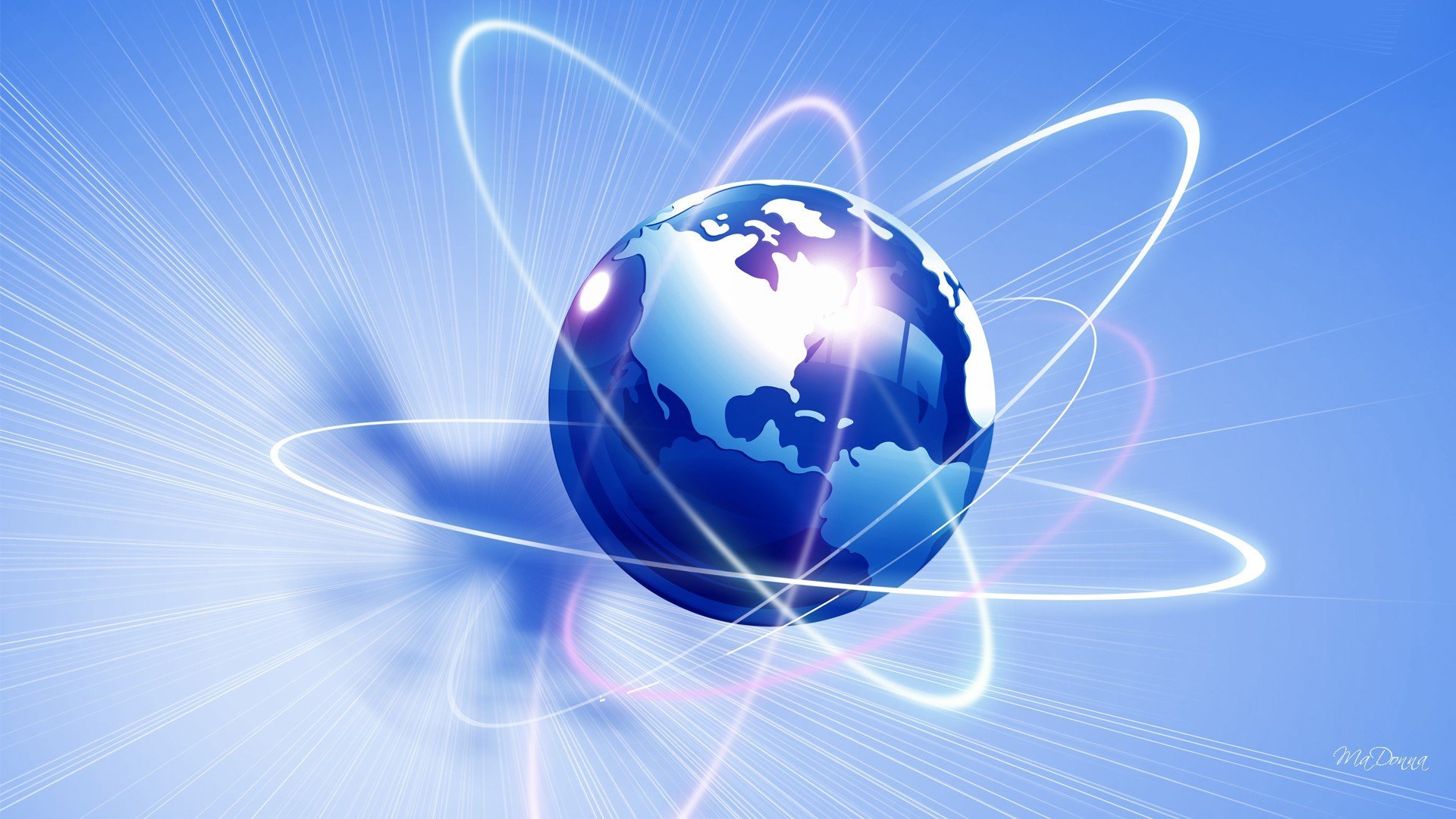 Дистанция





 
«Нарисуй алгоритм»
Задание (взаимопроверка)
Составить блок-схему по условию. 
Фирма набирает сотрудников от 25 до 40 лет включительно. Ввести возраст человека и определить, подходит ли он фирме (вывести ответ «подходит» или «не подходит»).
Особенность: надо проверить, выполняются ли два условия одновременно
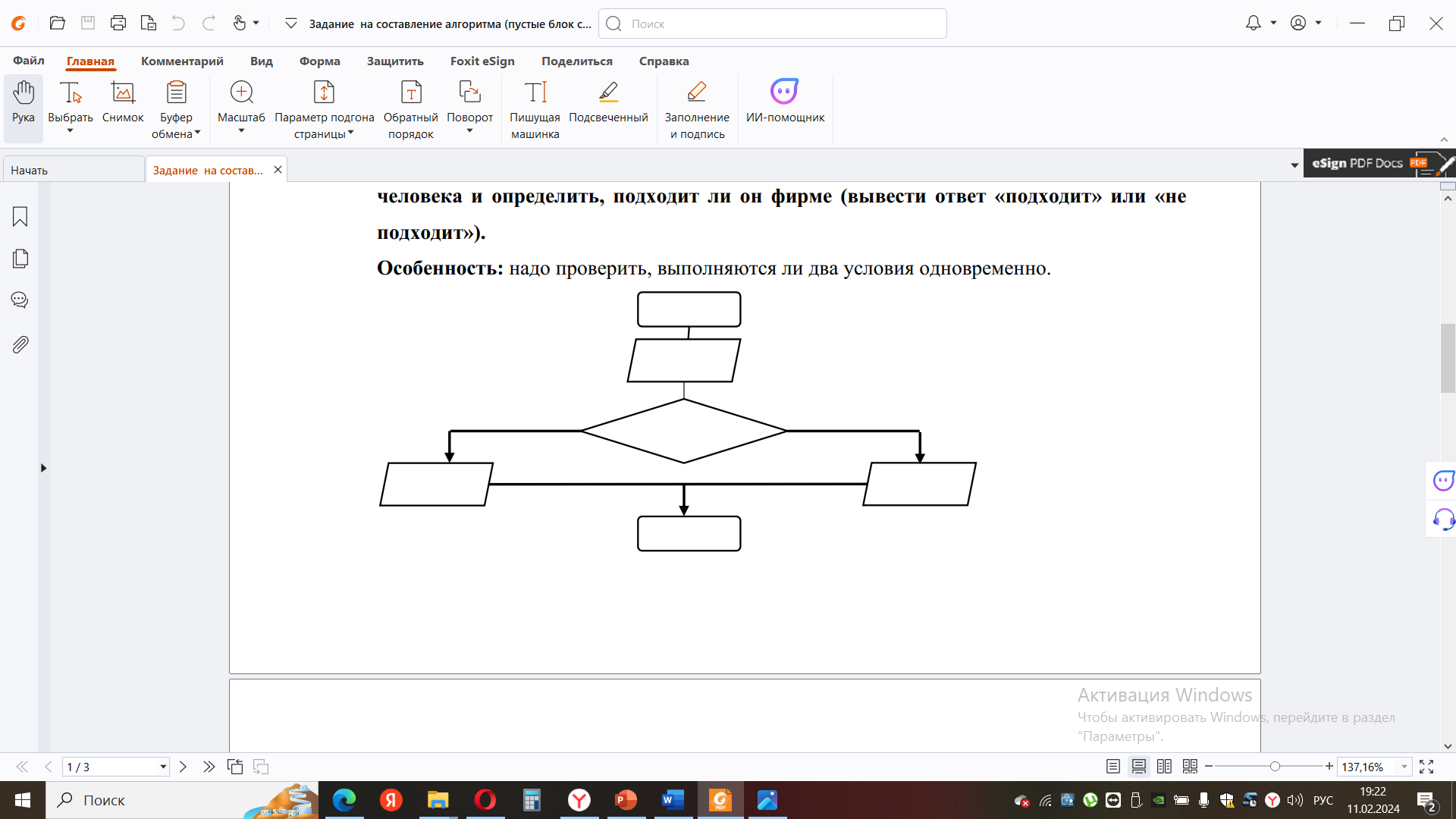 Ответ:
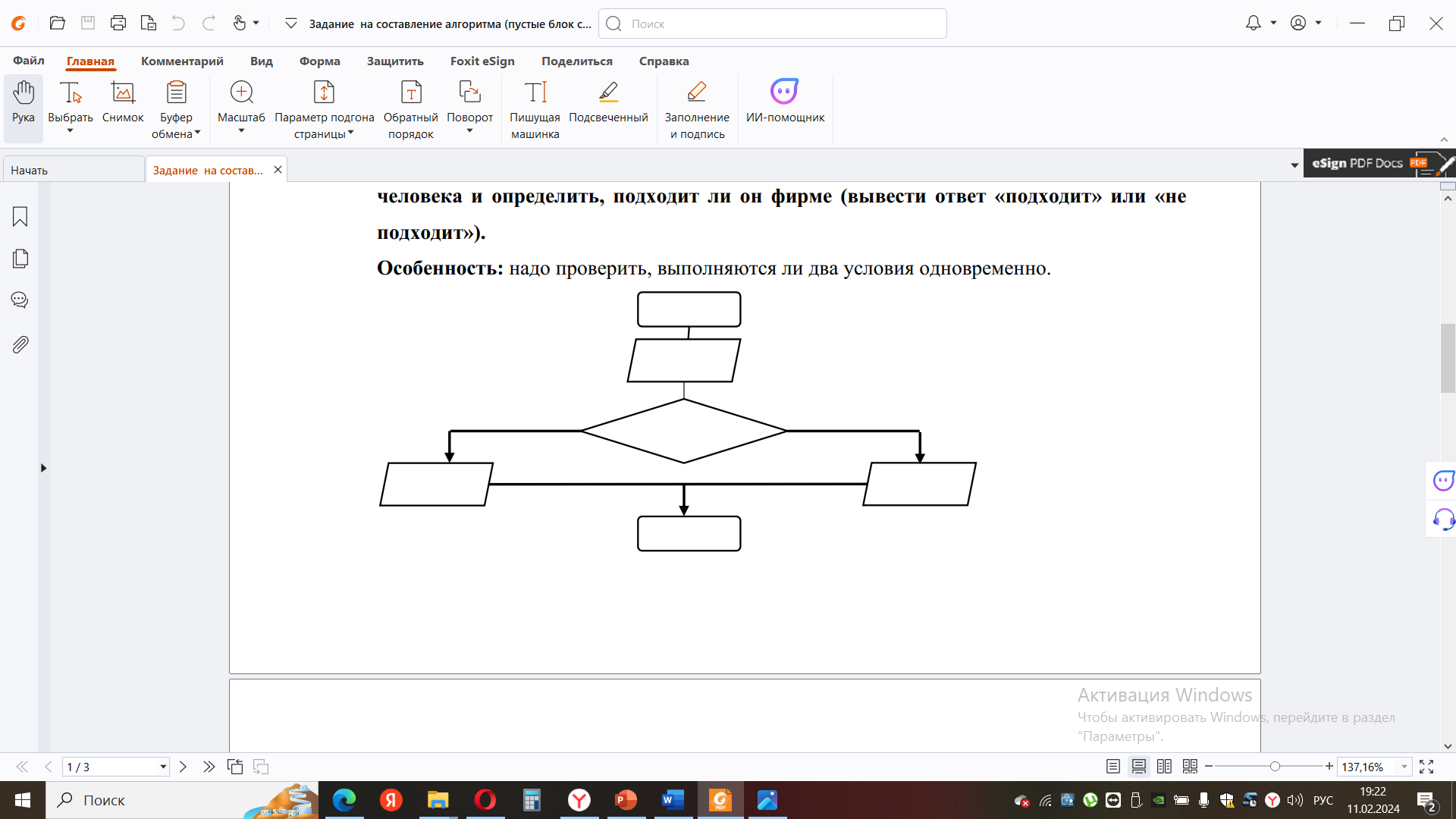 Ввести возраст
a≥ 25 и a ≤ 40
Не
подходит
подходит
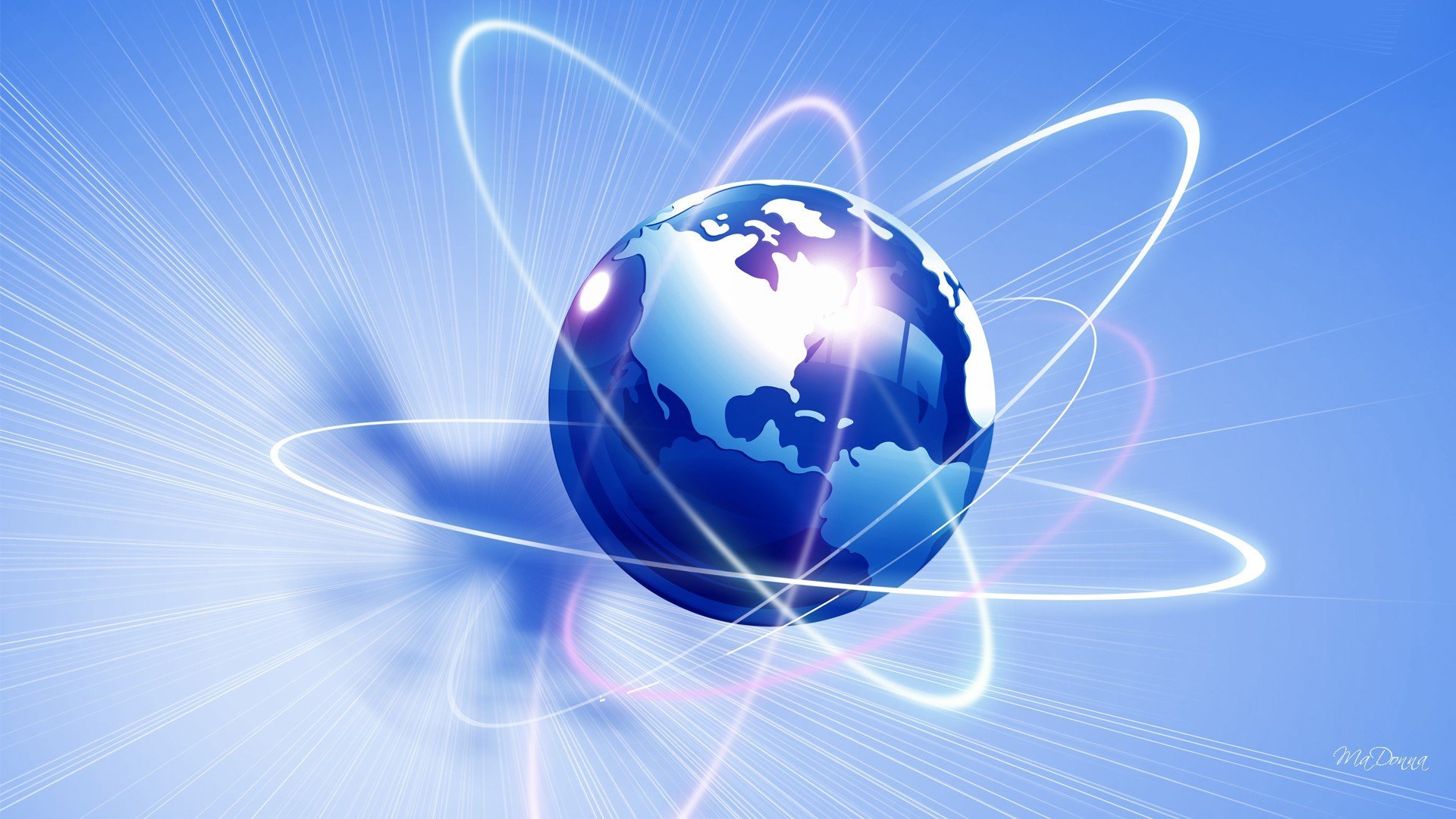 Дистанция 
«Чудеса КУМИРа»
Задание.
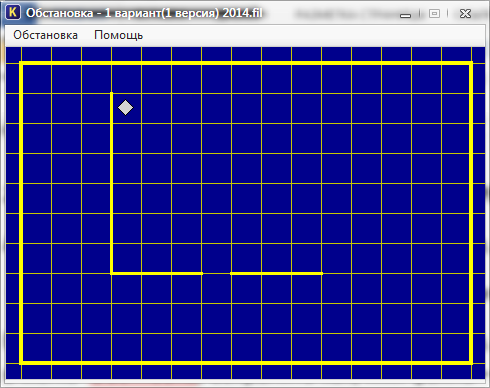 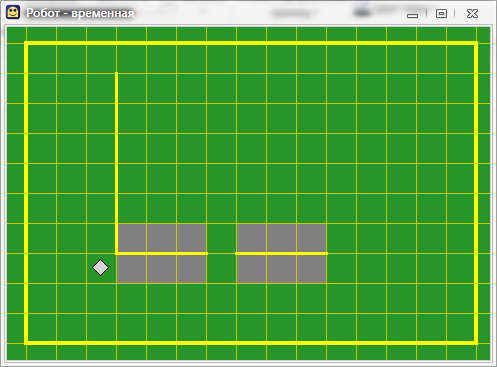 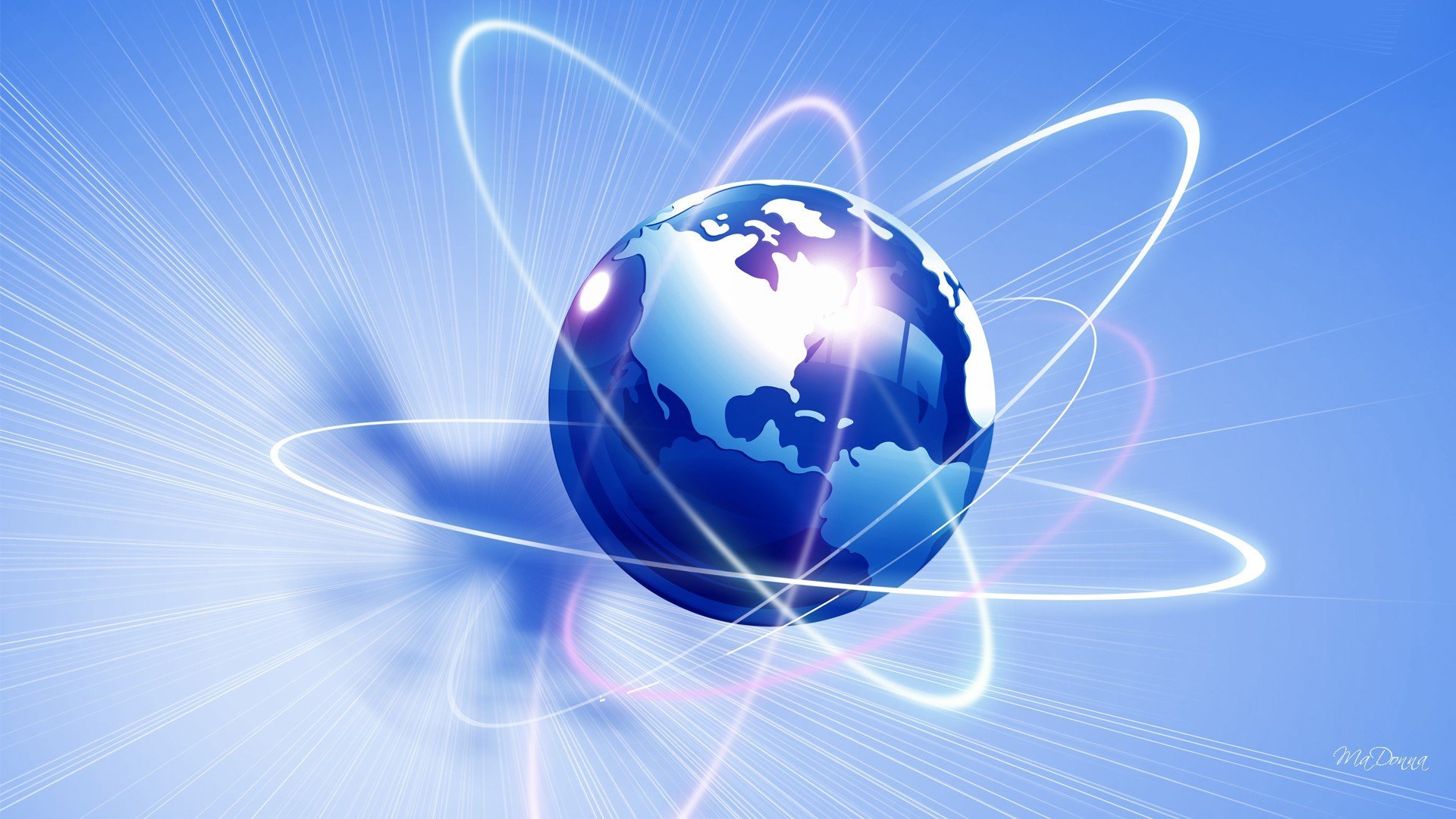 Дистанция 





«Анализ алгоритмов для исполнителя»
Задание
У исполнителя Альфа две команды, которым присвоены номера:1. прибавь 12. умножь на b(b – неизвестное натуральное число; b ≥ 2).Найдите значение числа b, при котором из числа 6 по алгоритму 11211 будет получено число 82
[Speaker Notes: Решение
(6+1+1)*b+1+1=82
8b+2=82
8b=80
b=10]
ОТВЕТ
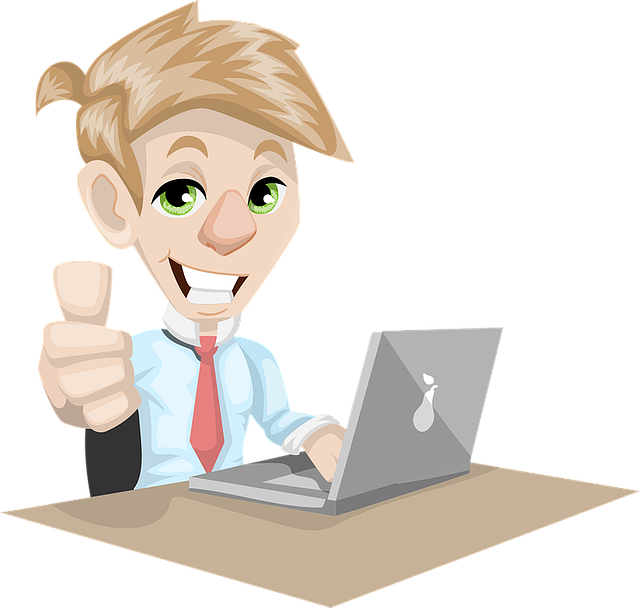 10
[Speaker Notes: Решение
(6+1+1)*b+1+1=82
8b+2=82
8b=80
b=10]
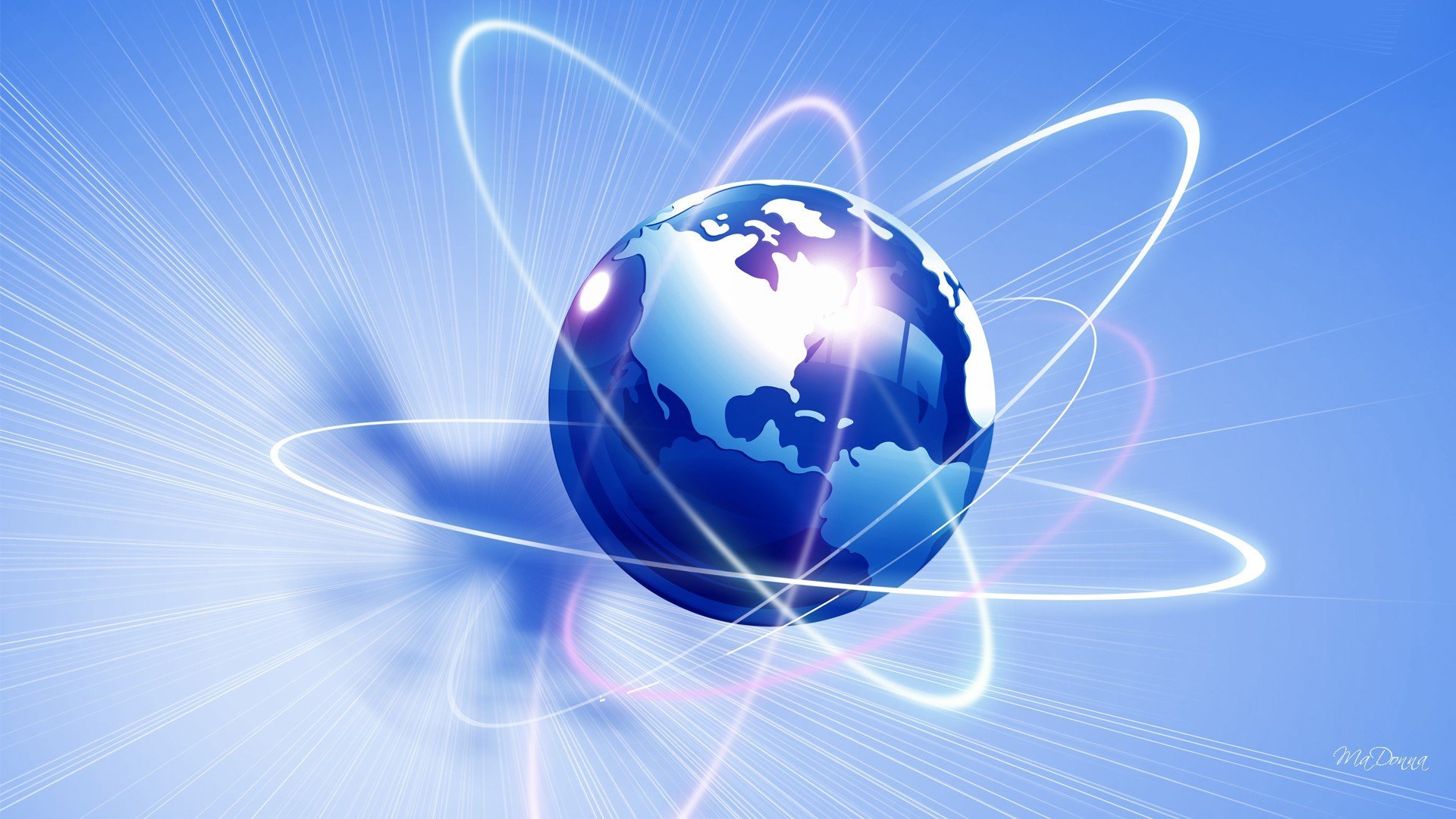 Дистанция 






«Ребусы»
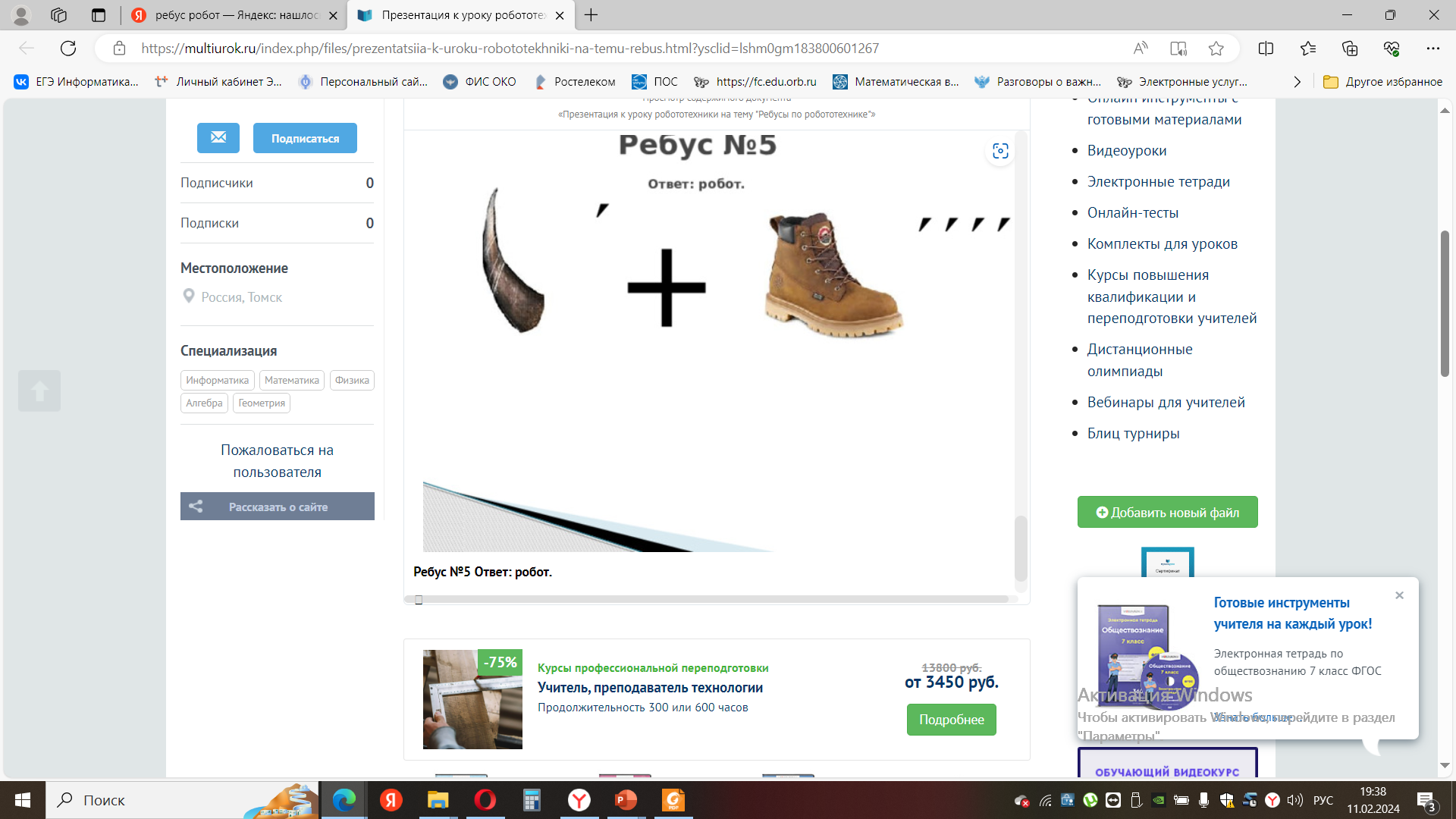 1.
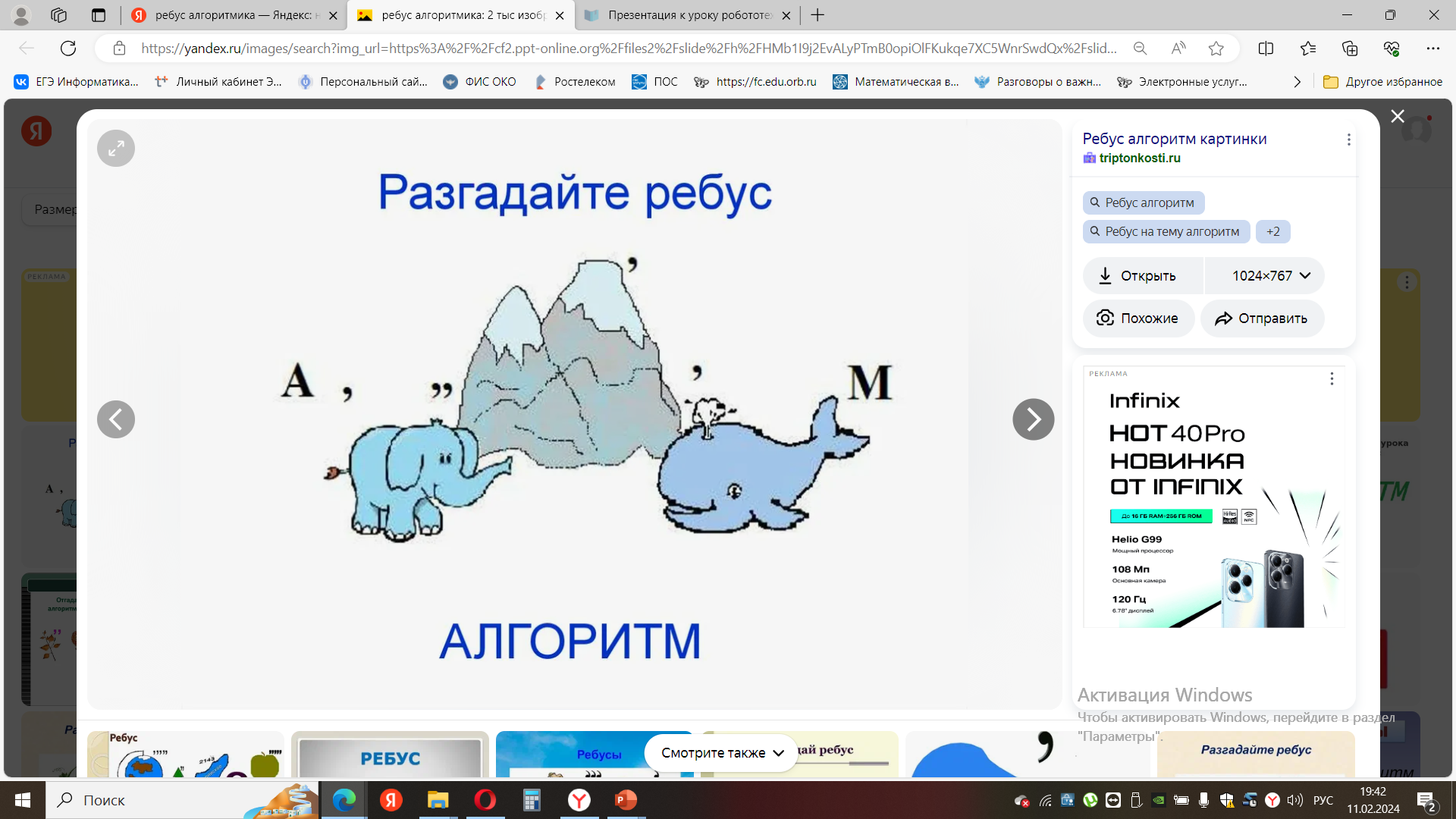 2.
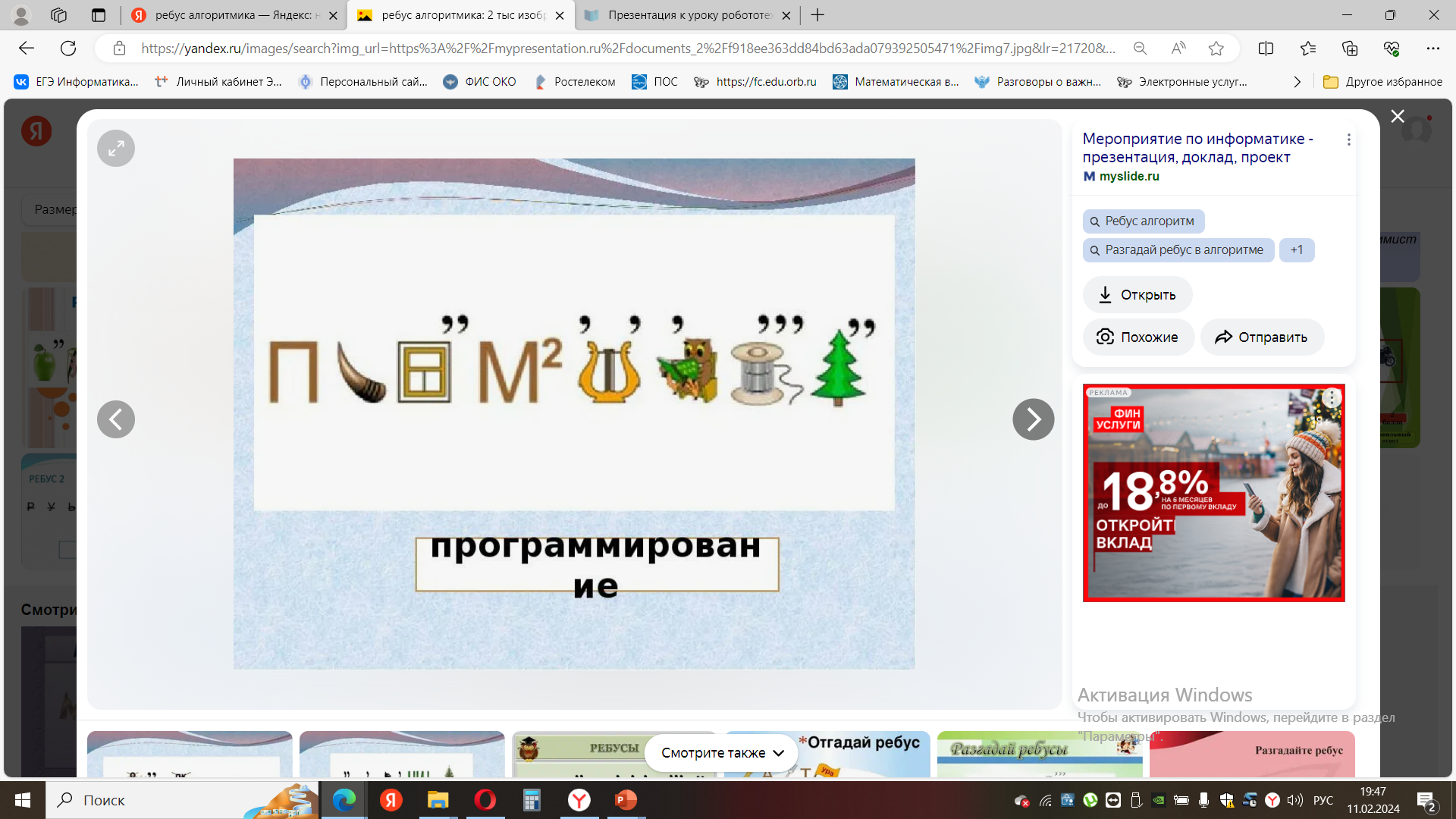 3.
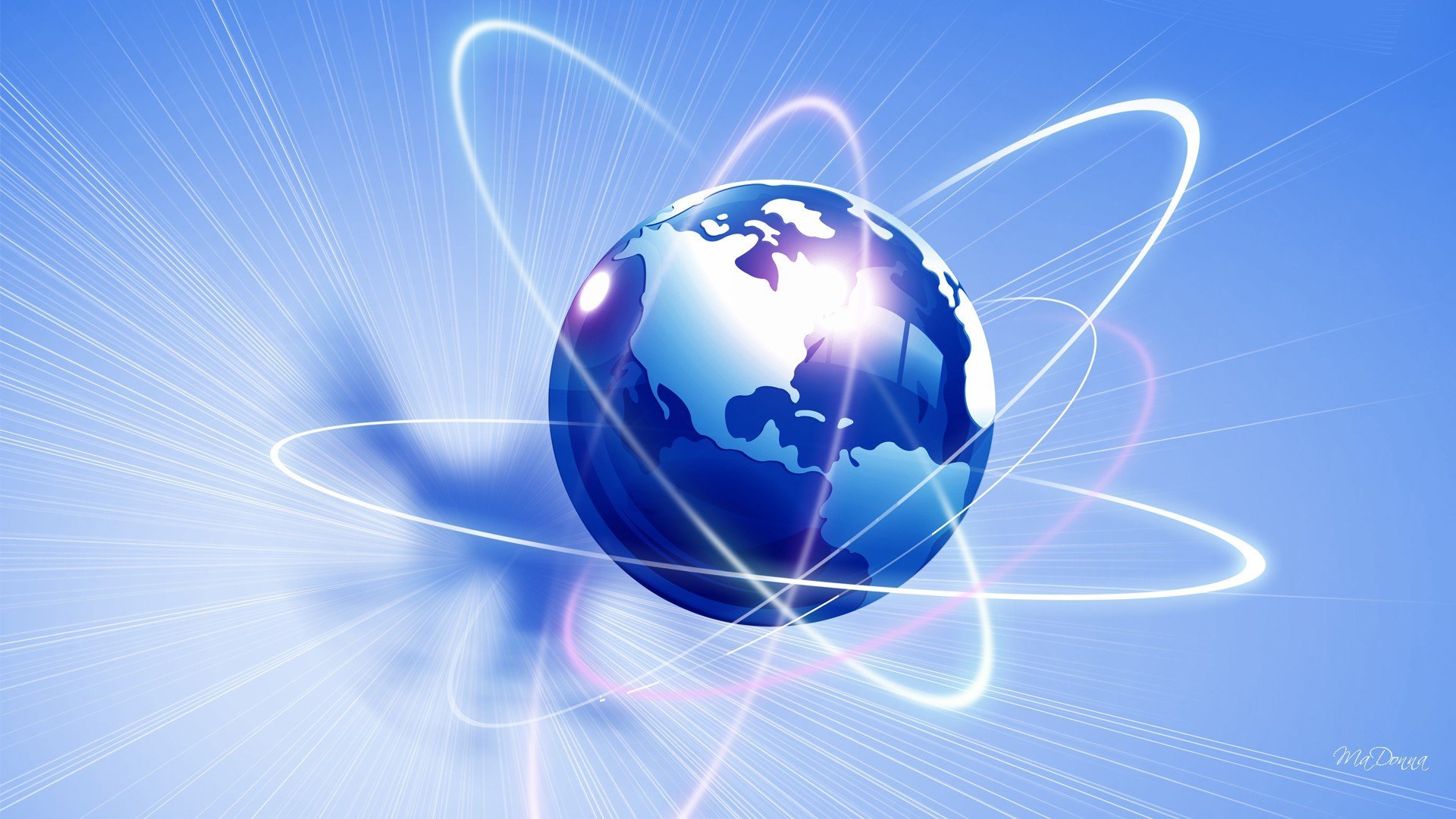 ФИНАЛЬНОЕ ЗАДАНИЕ
Посчитайте свои баллы!
Рефлексия
Выберите начало фразы и закончите предложение:
1.  сегодня я узнал…                    2.  было интересно…         
3.  было трудно…                        4.  я выполнял задания…  
5.  я понял, что …                        6.  теперь я могу…
7.  я почувствовал, что…             8.  я приобрел…                     
9.  я научился…                           10.  у меня получилось… 
11.  я смог…                                 12.  я попробую…
13.  меня удивило…              14.  урок дал мне для жизни…
15.  мне захотелось…